EJF-TagKita Waldhaus
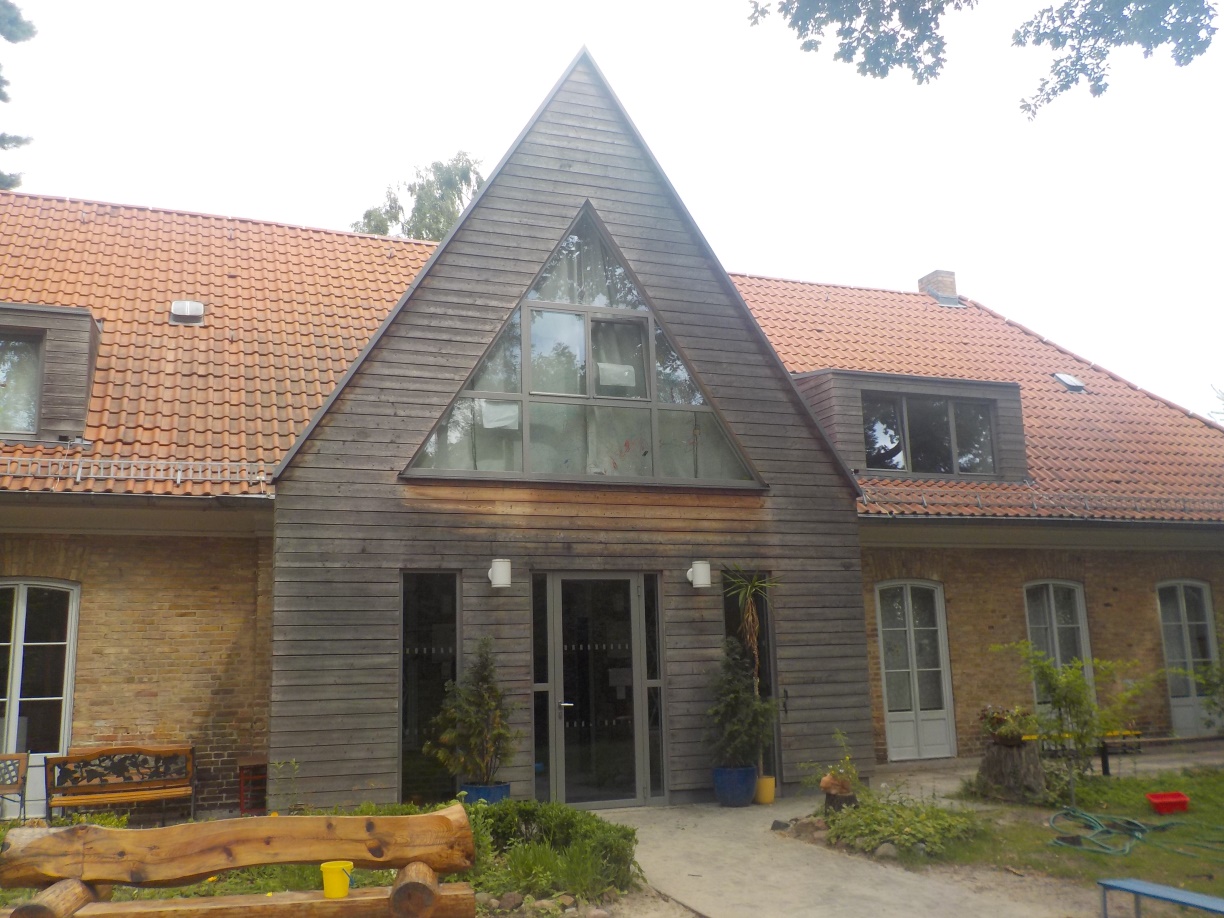 Amundsenstraße 24 A14469 Potsdam
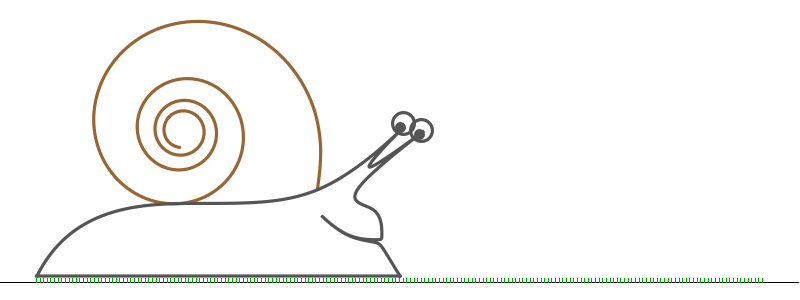 Wir falten eine Taube
Die Taube im Logo des EJF hat für uns viele Bedeutungen – so steht sie unter anderem für unseren Träger, für die Verbindung zwischen all unseren Einrichtungen in allen Bundesländern und für Frieden und Freiheit.
Pro Taube benötigen wir ein quadratisches Faltblatt.
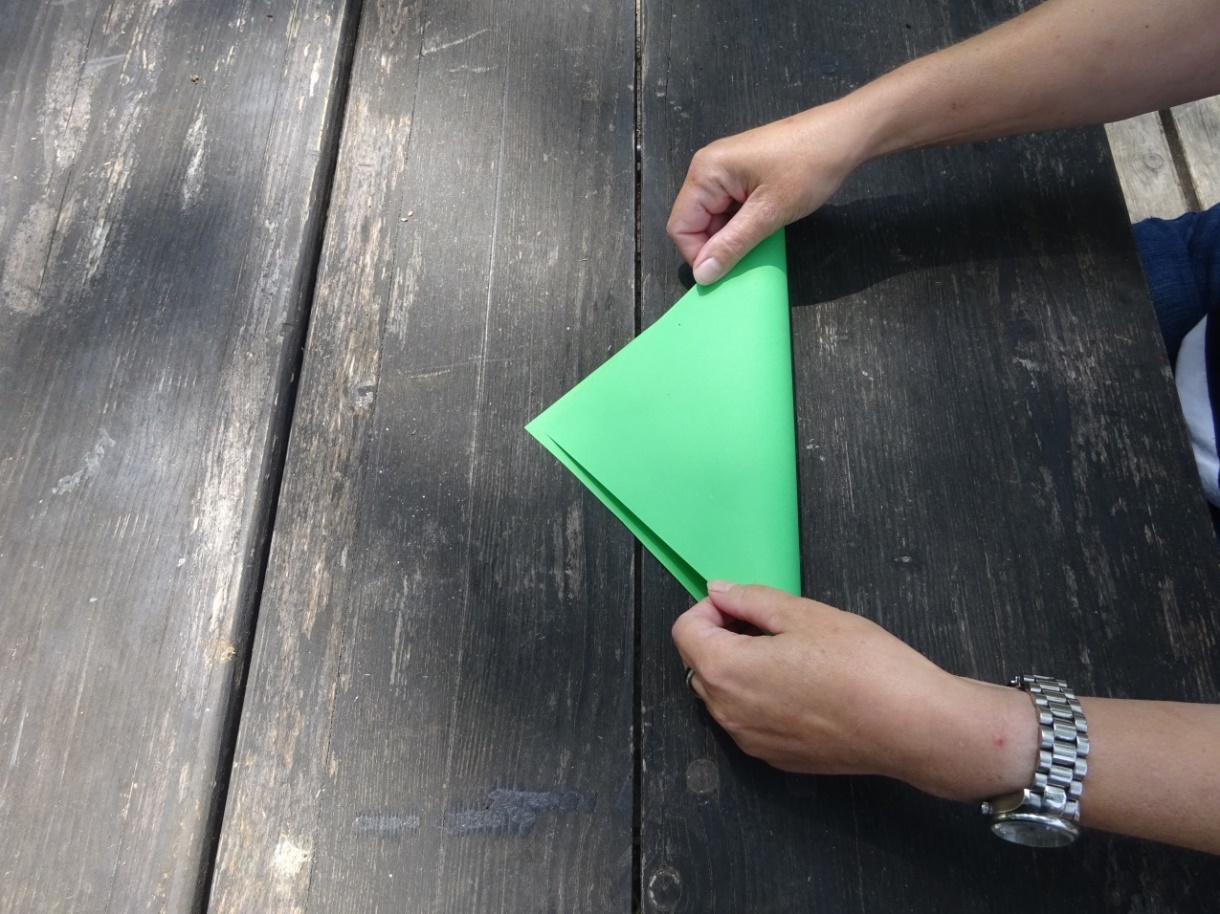 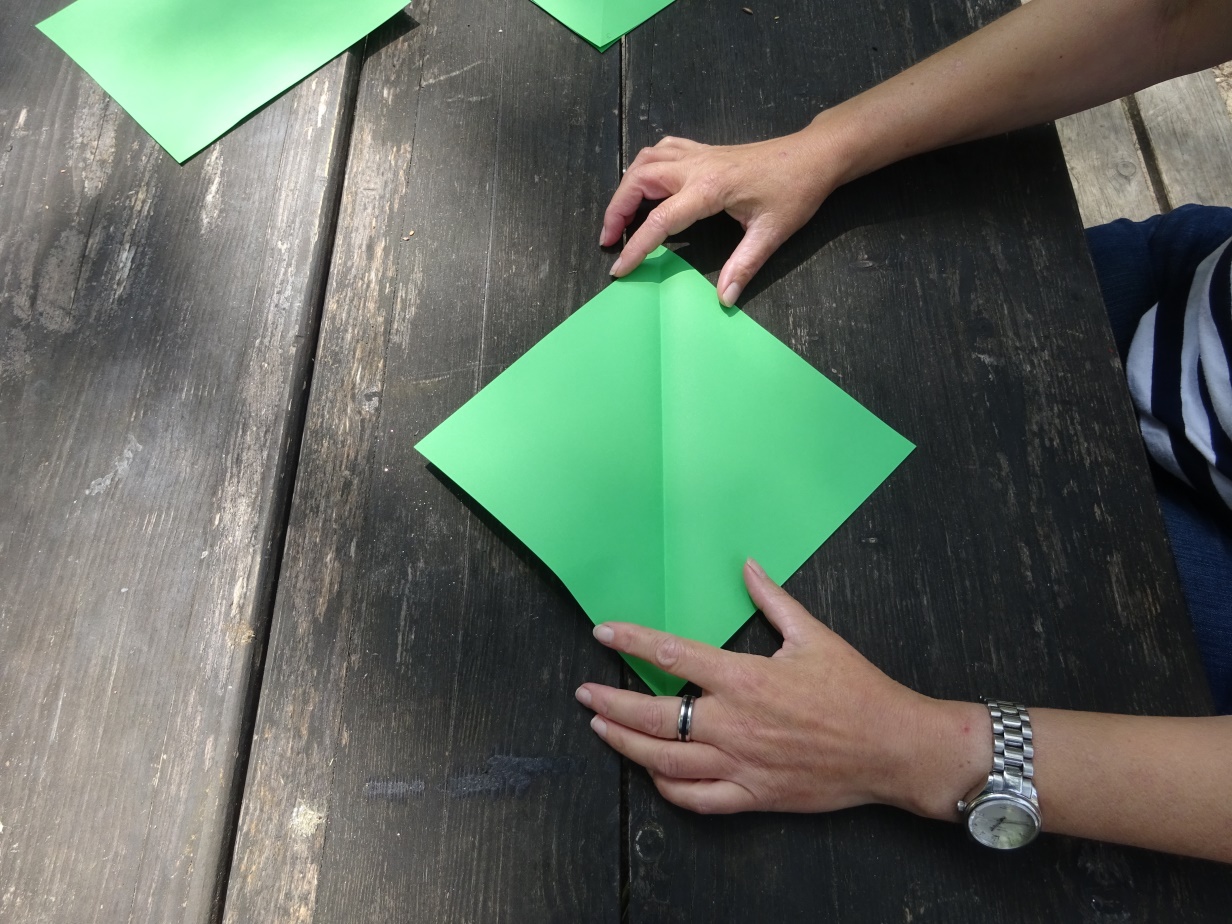 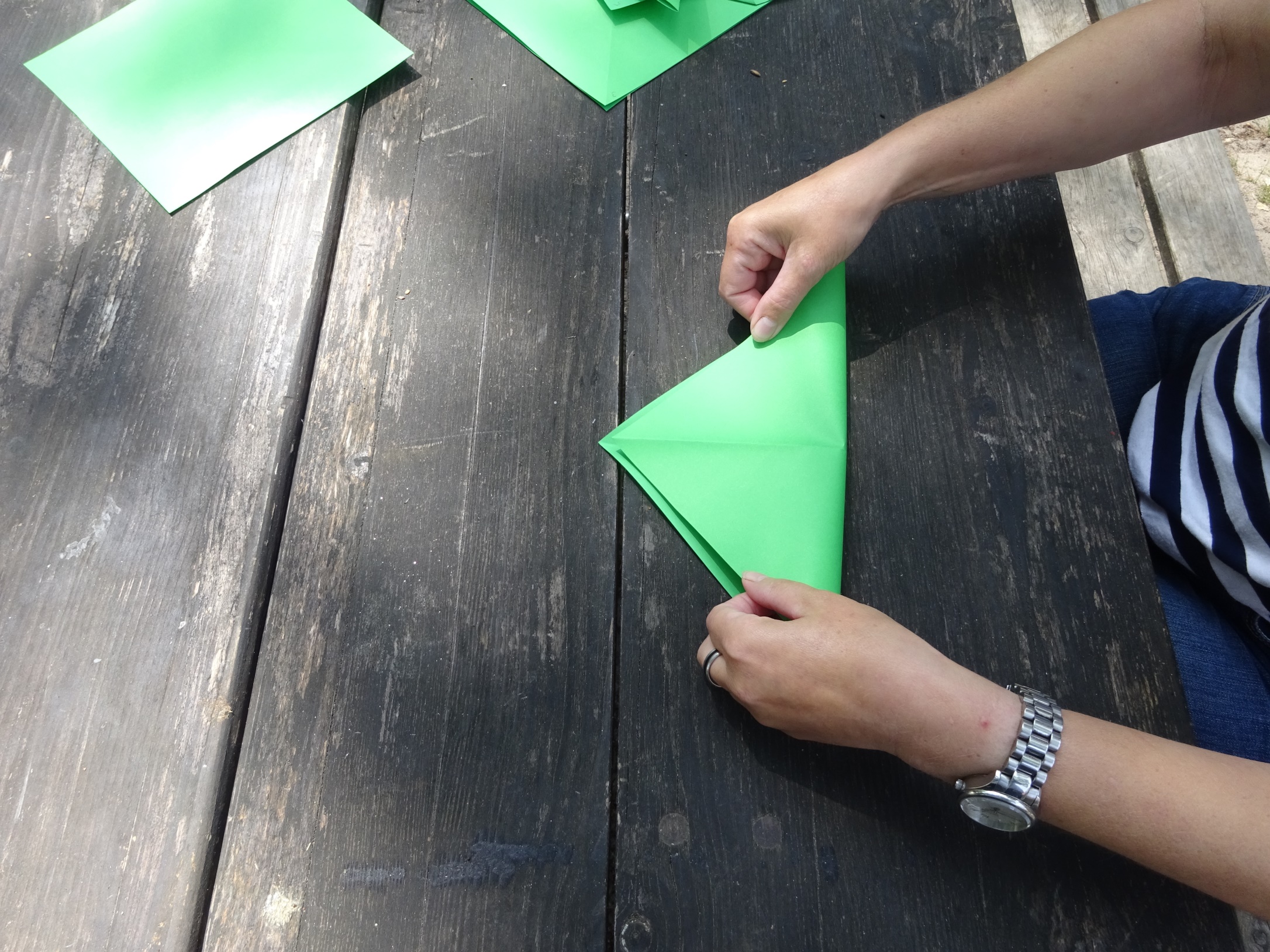 Das Quadrat in beide Richtungen falten, sodass in der Mitte ein Kreuz entsteht.
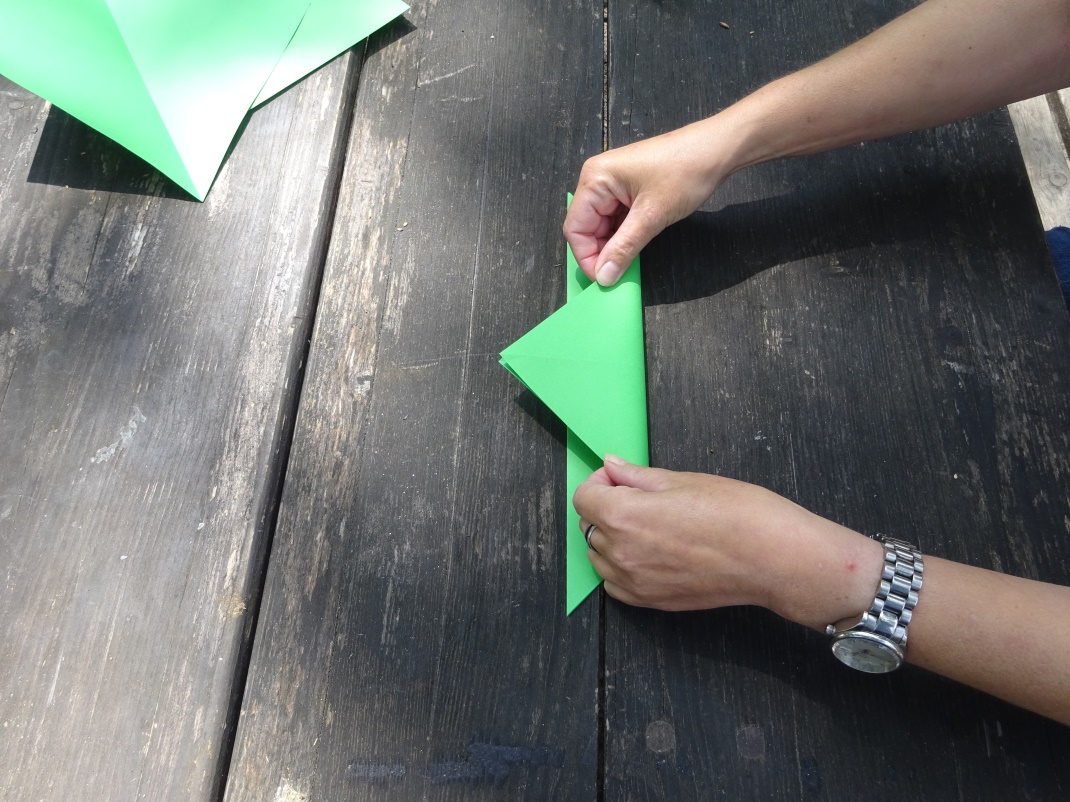 Spitze überlappend nach oben falten.
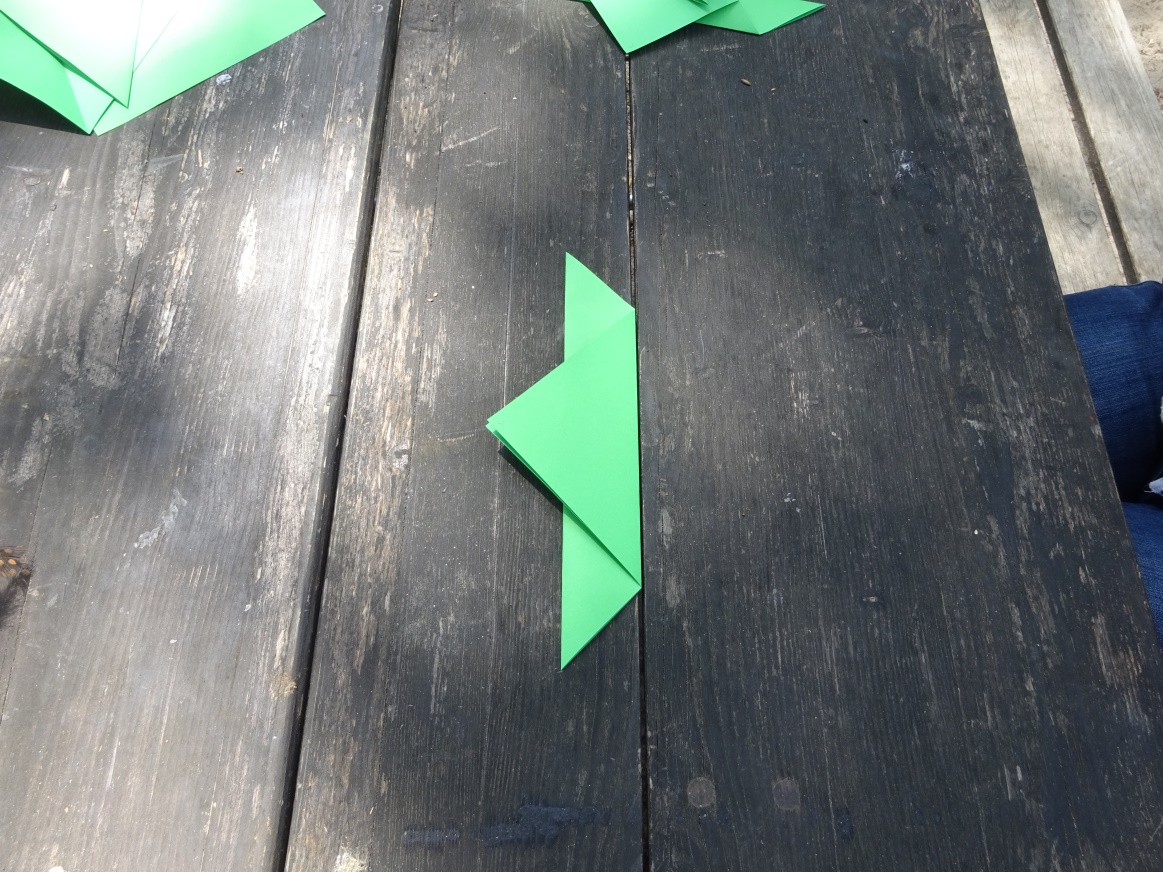 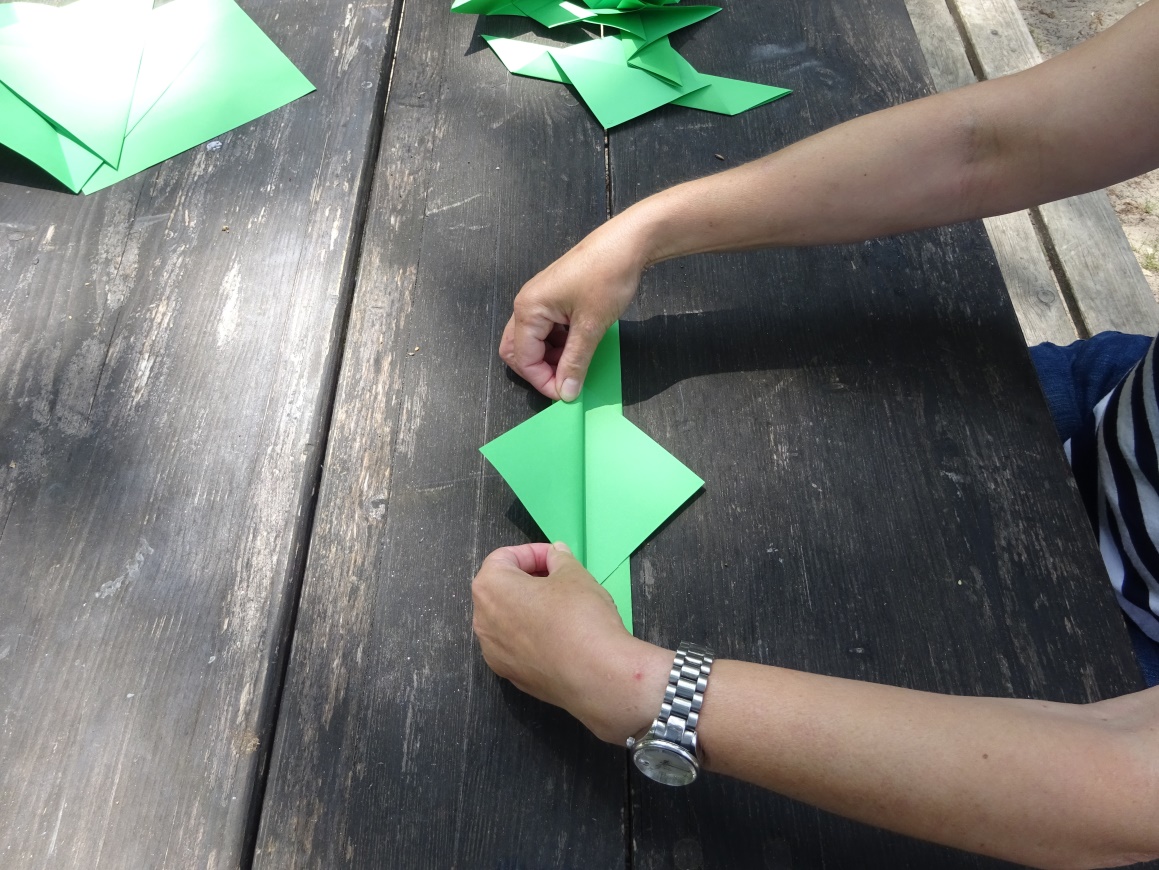 Die Spitzen teilen und  eine Spitze wieder überlappend nach oben falten.
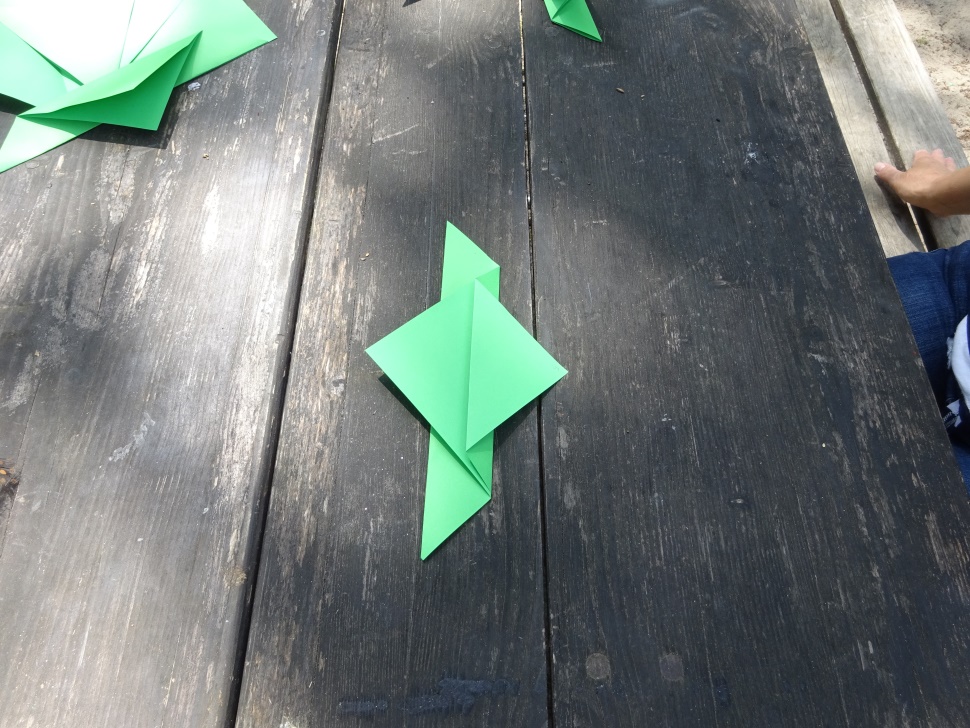 Jetzt die rechte auf die linke Spitze falten.
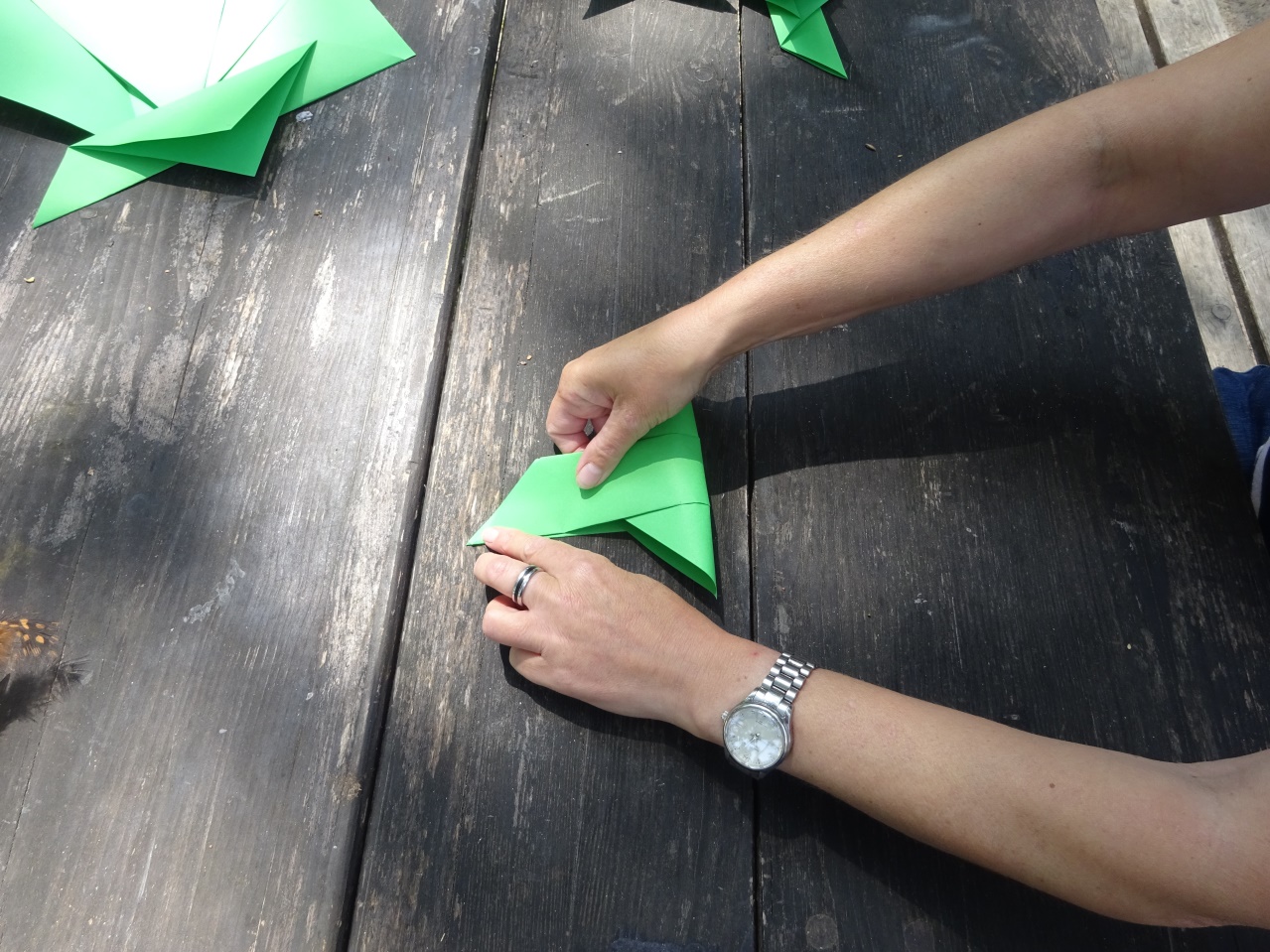 Für die Flügel werden die kurzen Seiten übereinander gefaltet.
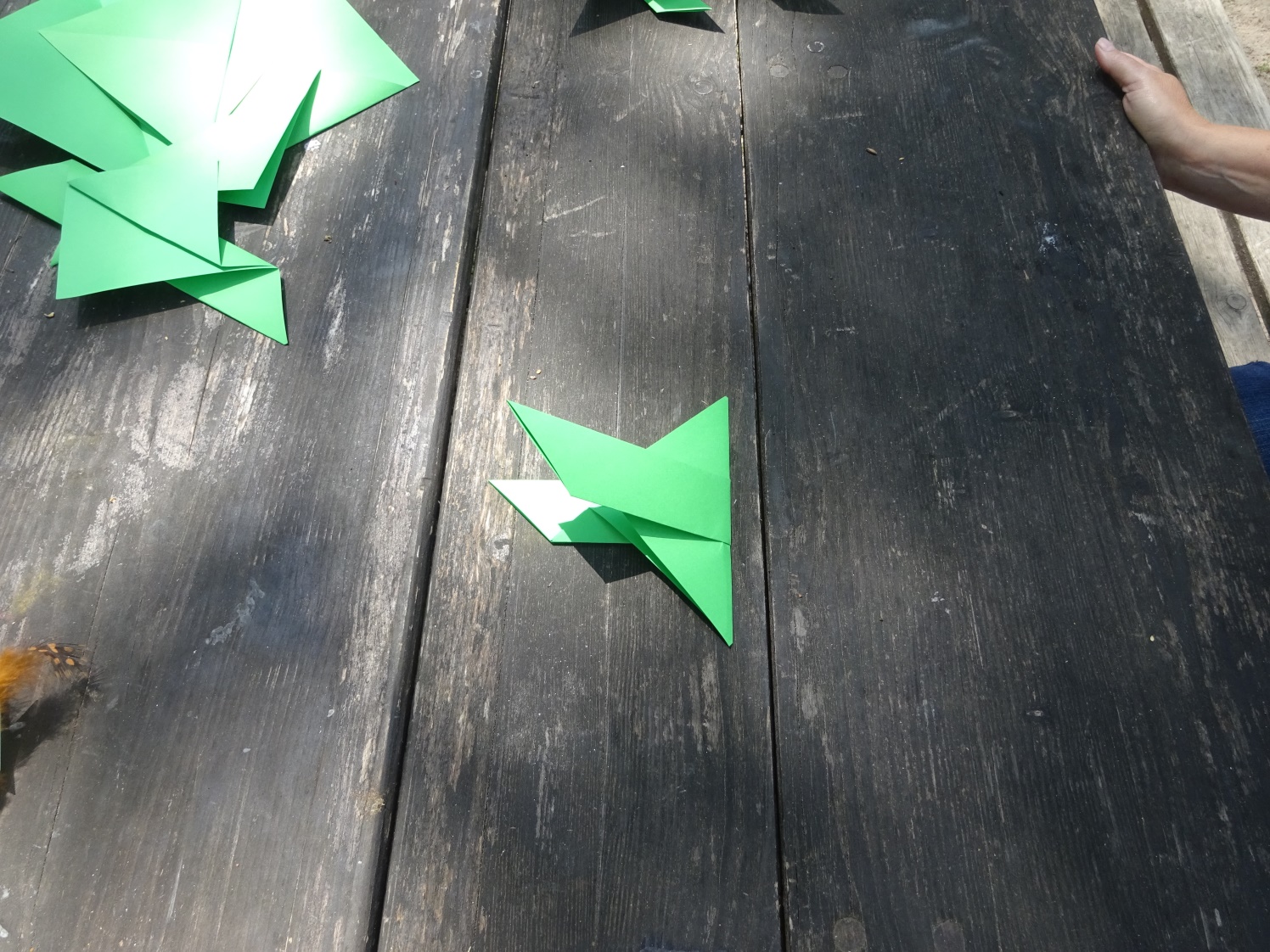 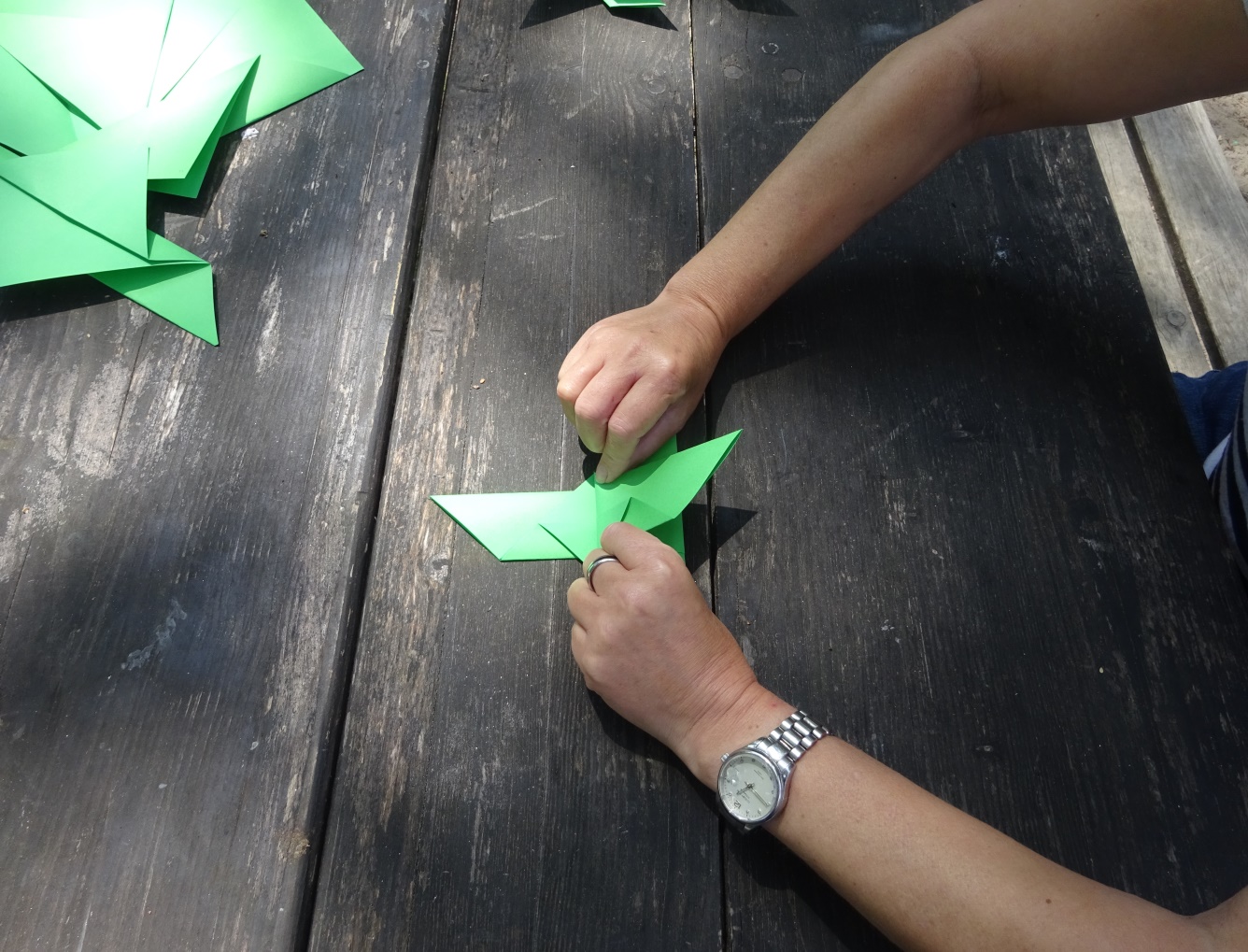 Die schmale Seite nach unten klappen.
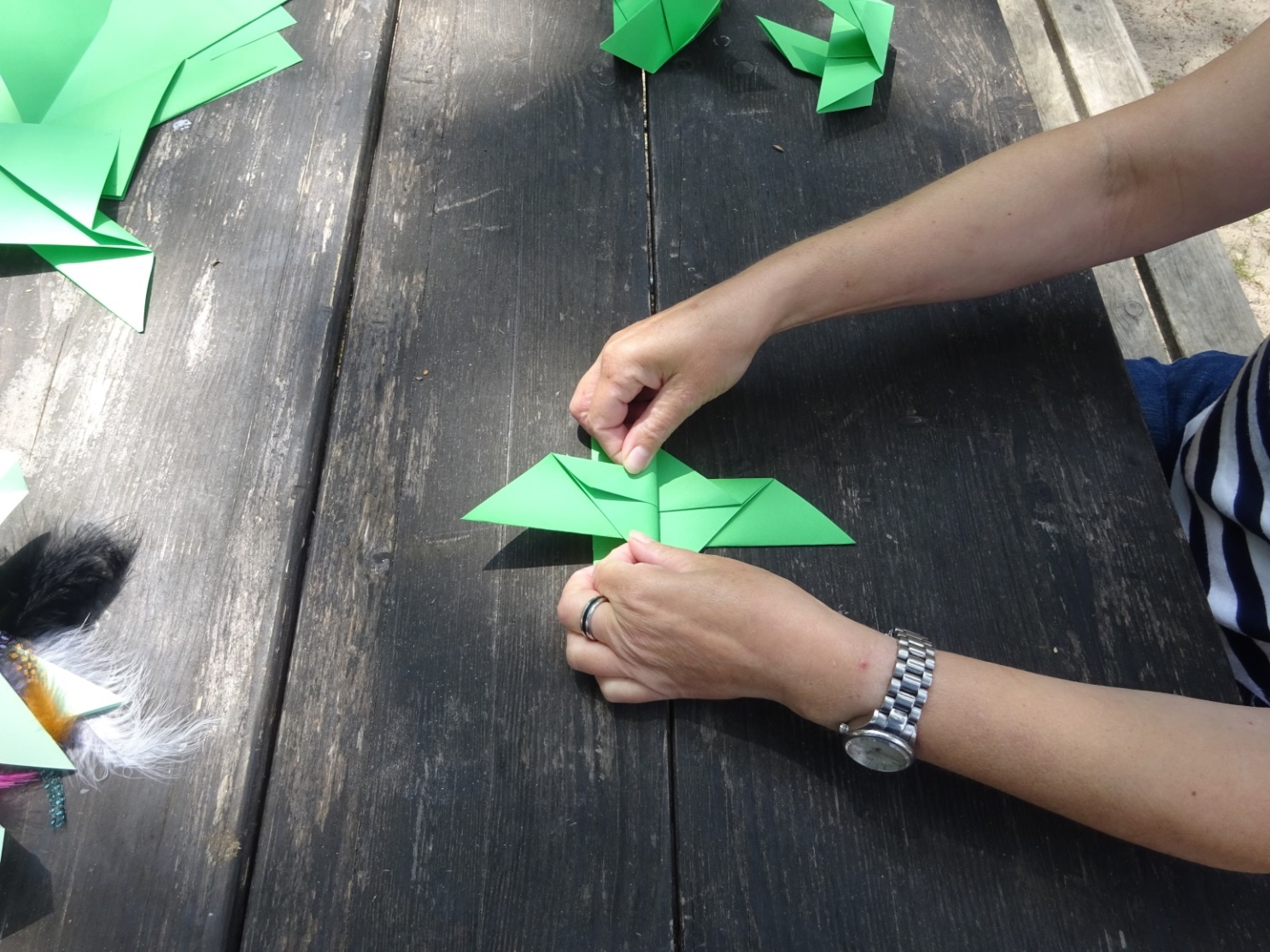 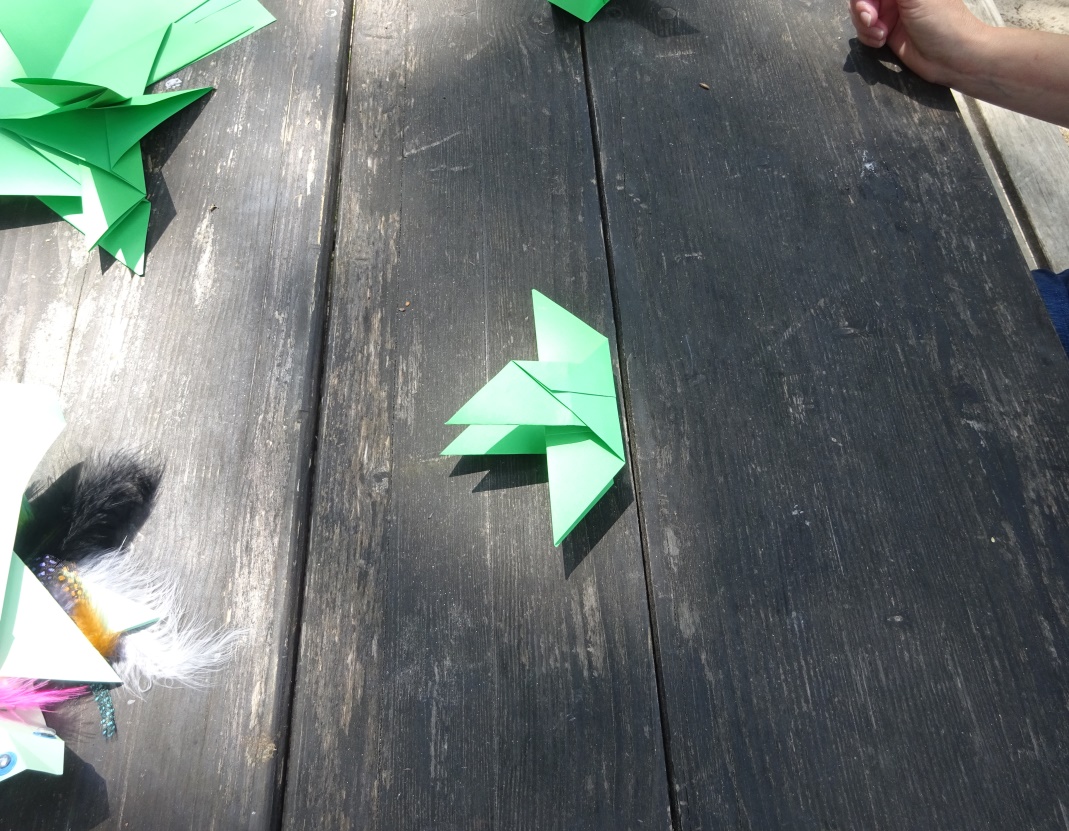 Für den Schnabel eine kleine Ecke nach vorn und nach hinten knicken
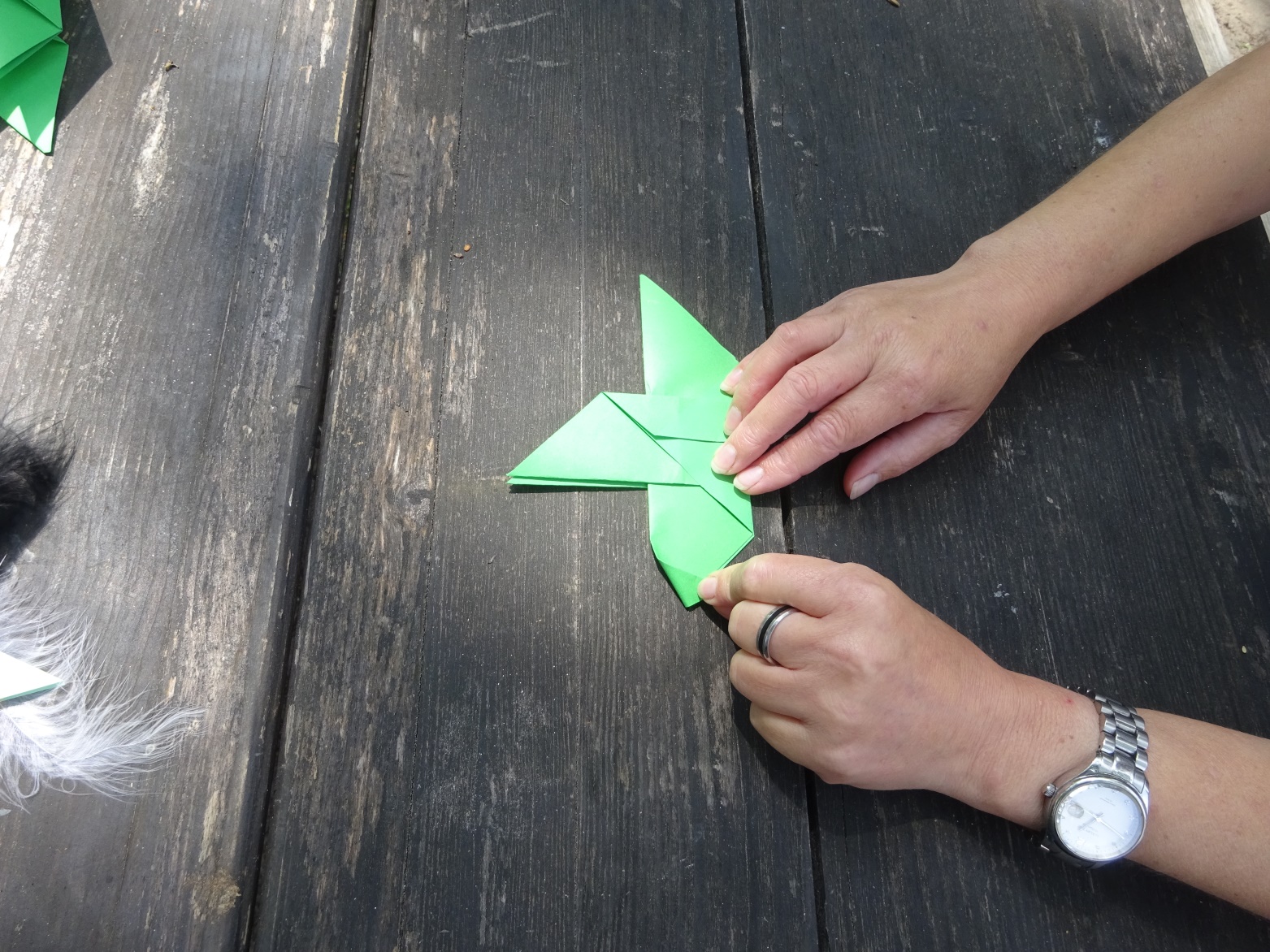 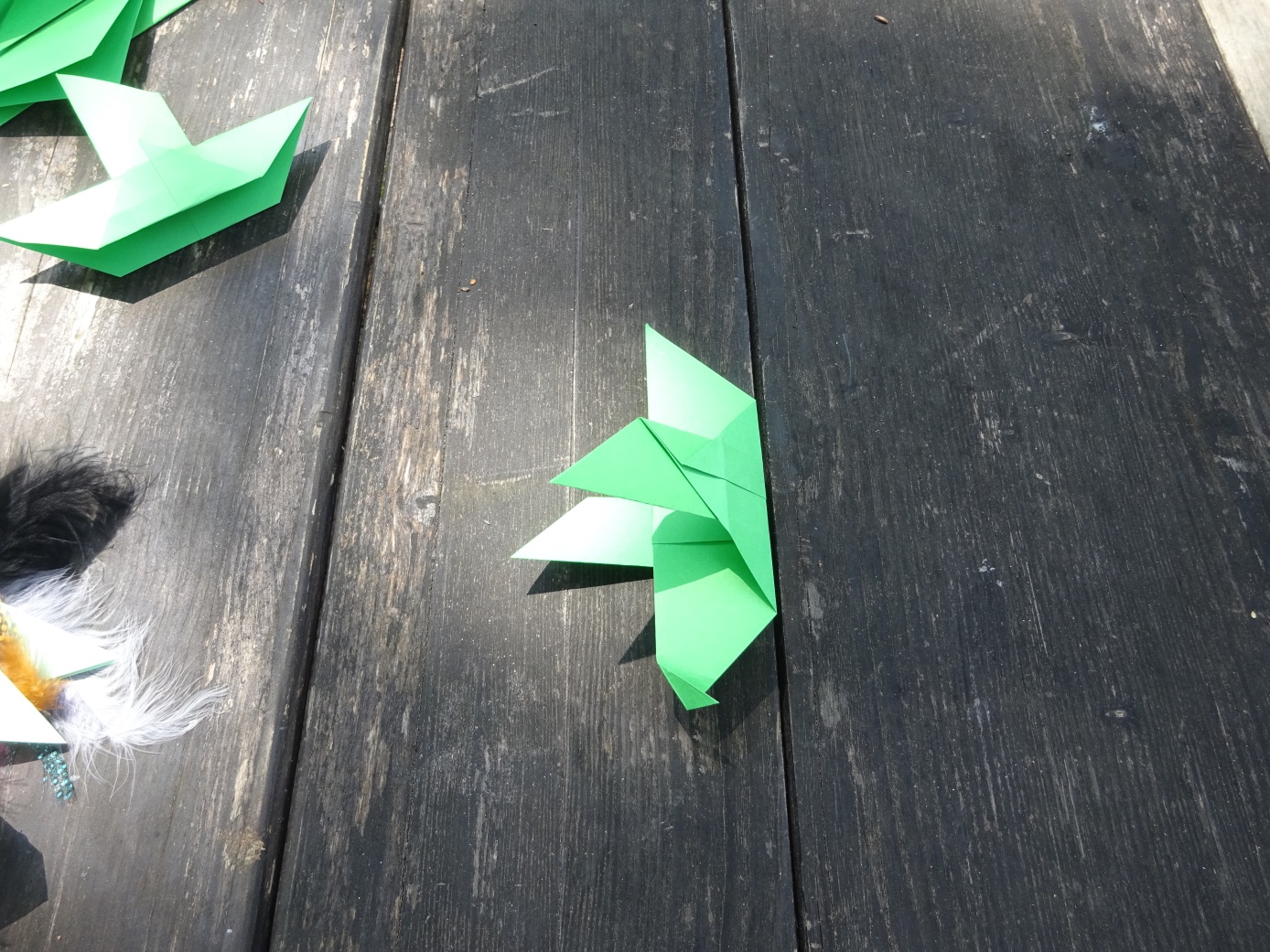 Zum Schluss den Schnabel nach  innen drücken  - und fertig ist unsere Taube.
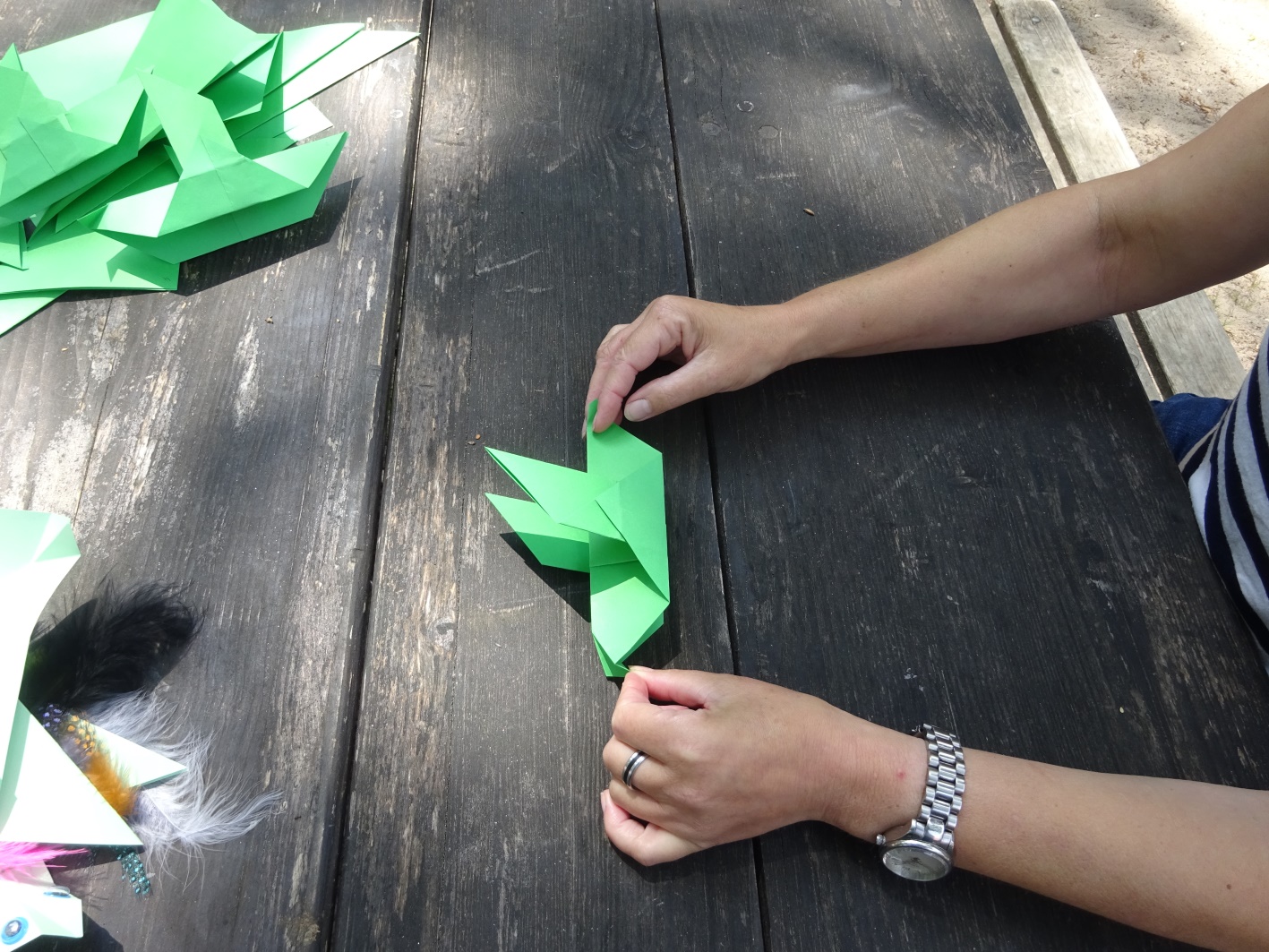 Die fertig gefalteten Tauben kann man dann noch mit verschiedenen Materialien gestalten – wir haben uns für bunte Wackelaugen und verschiedenste bunte Federn entschieden!
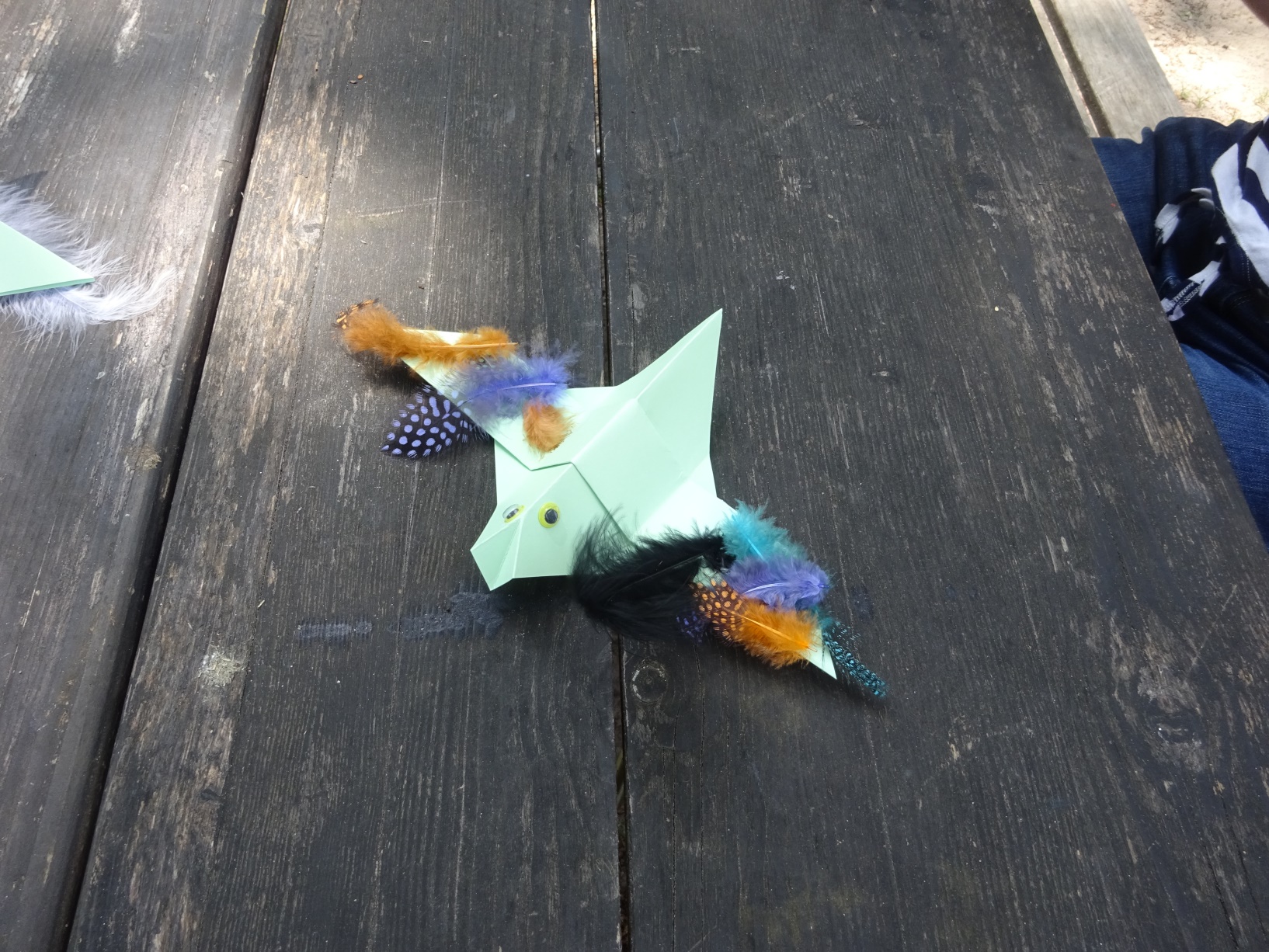 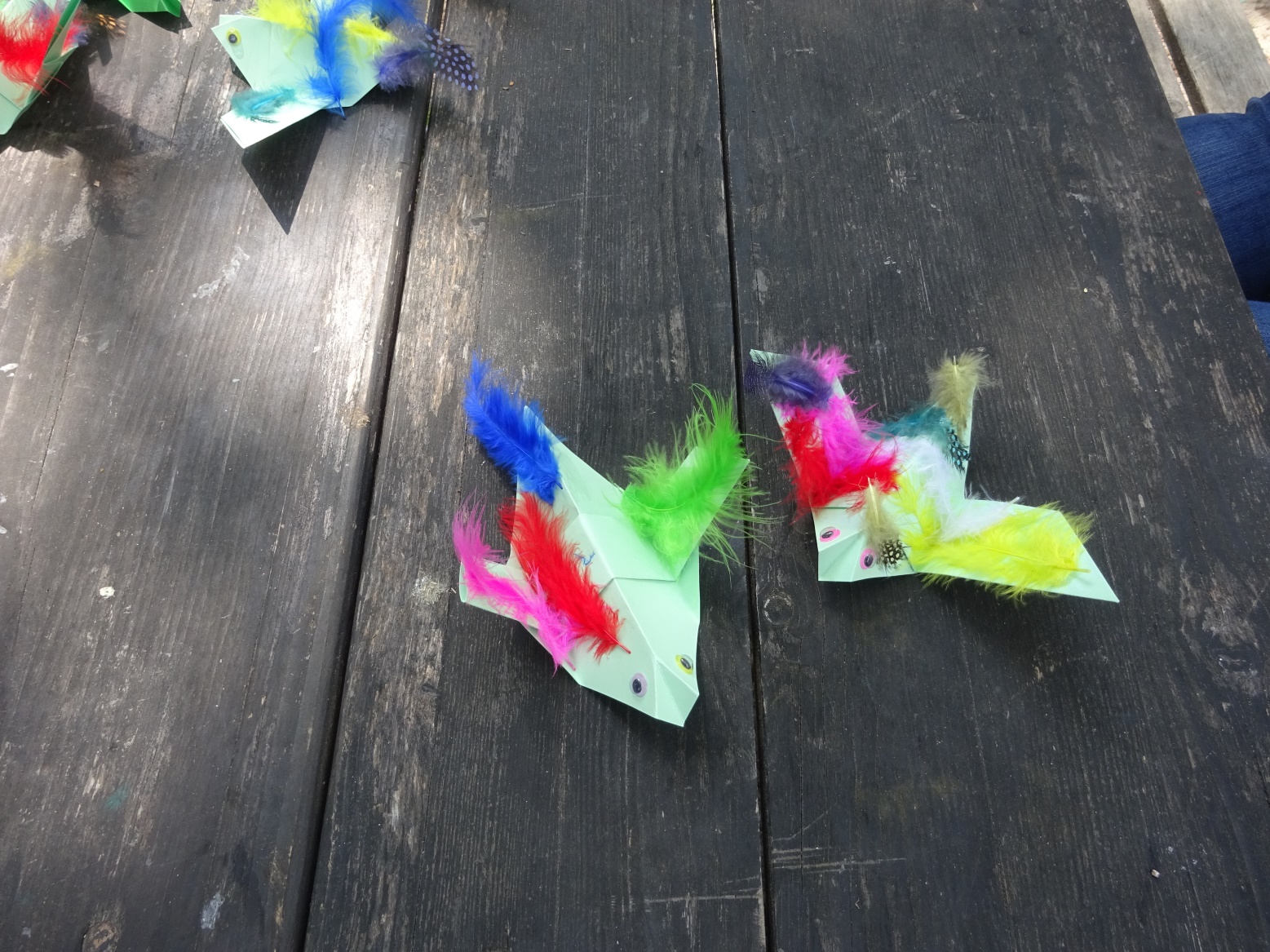 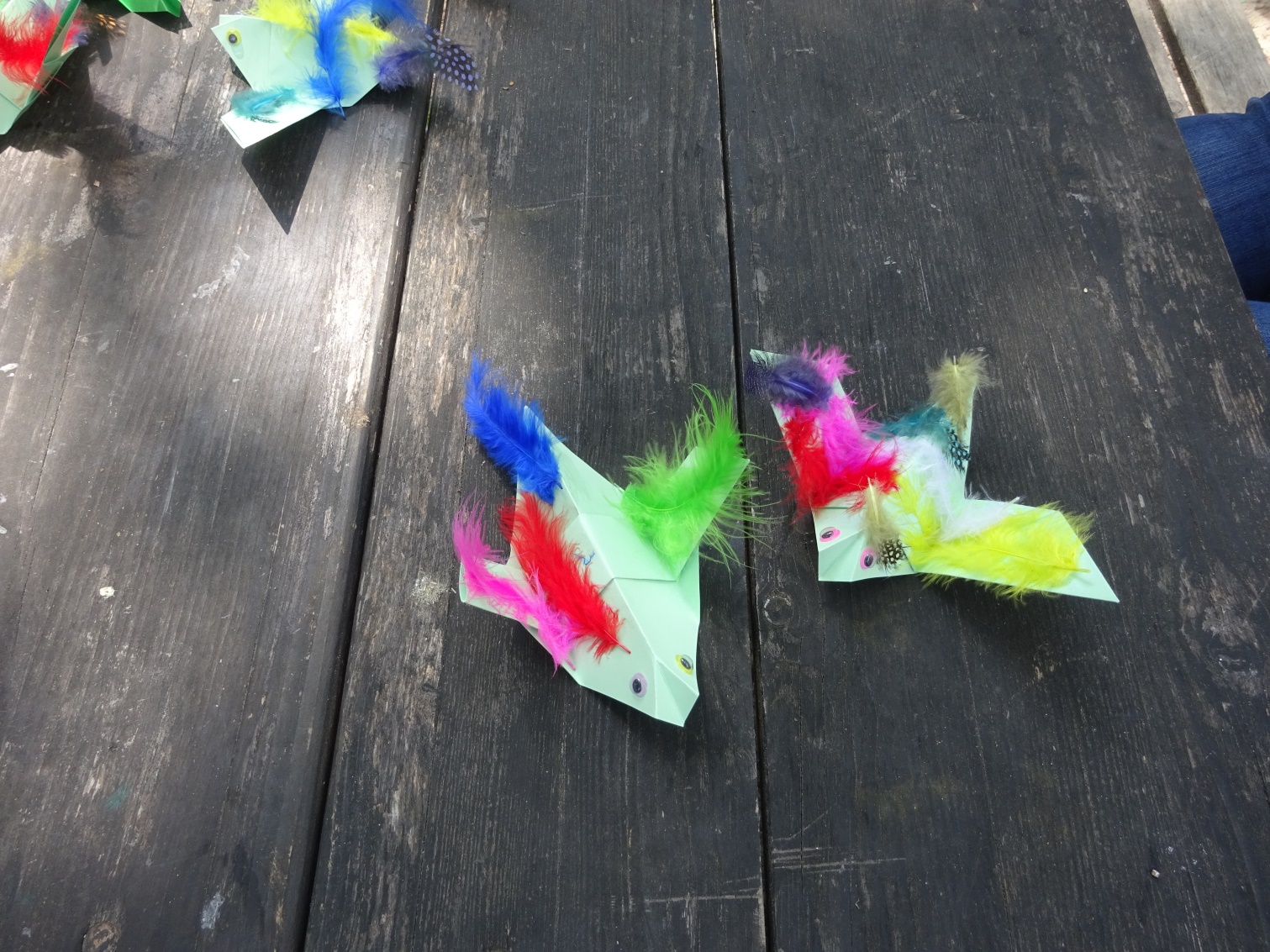 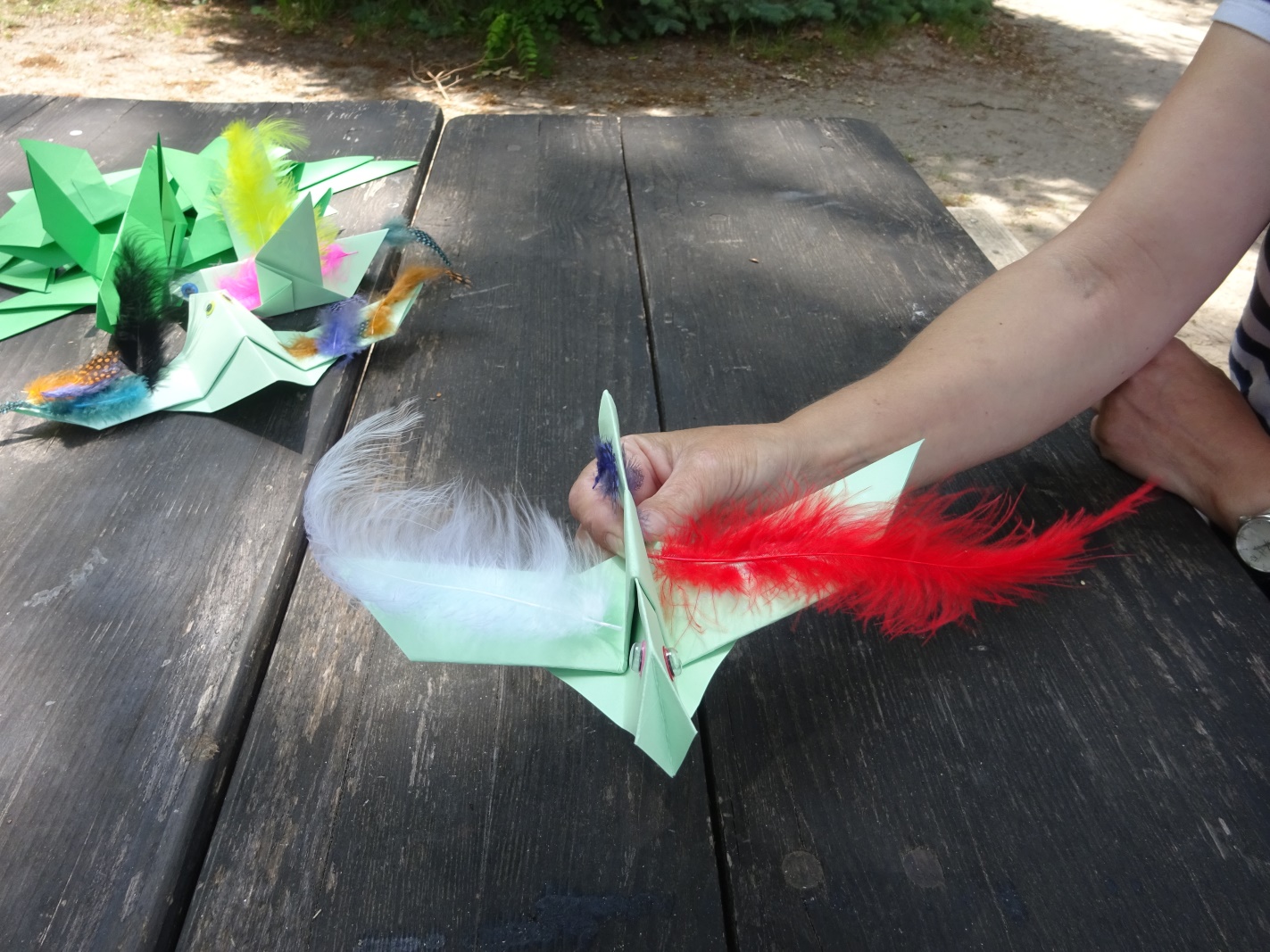 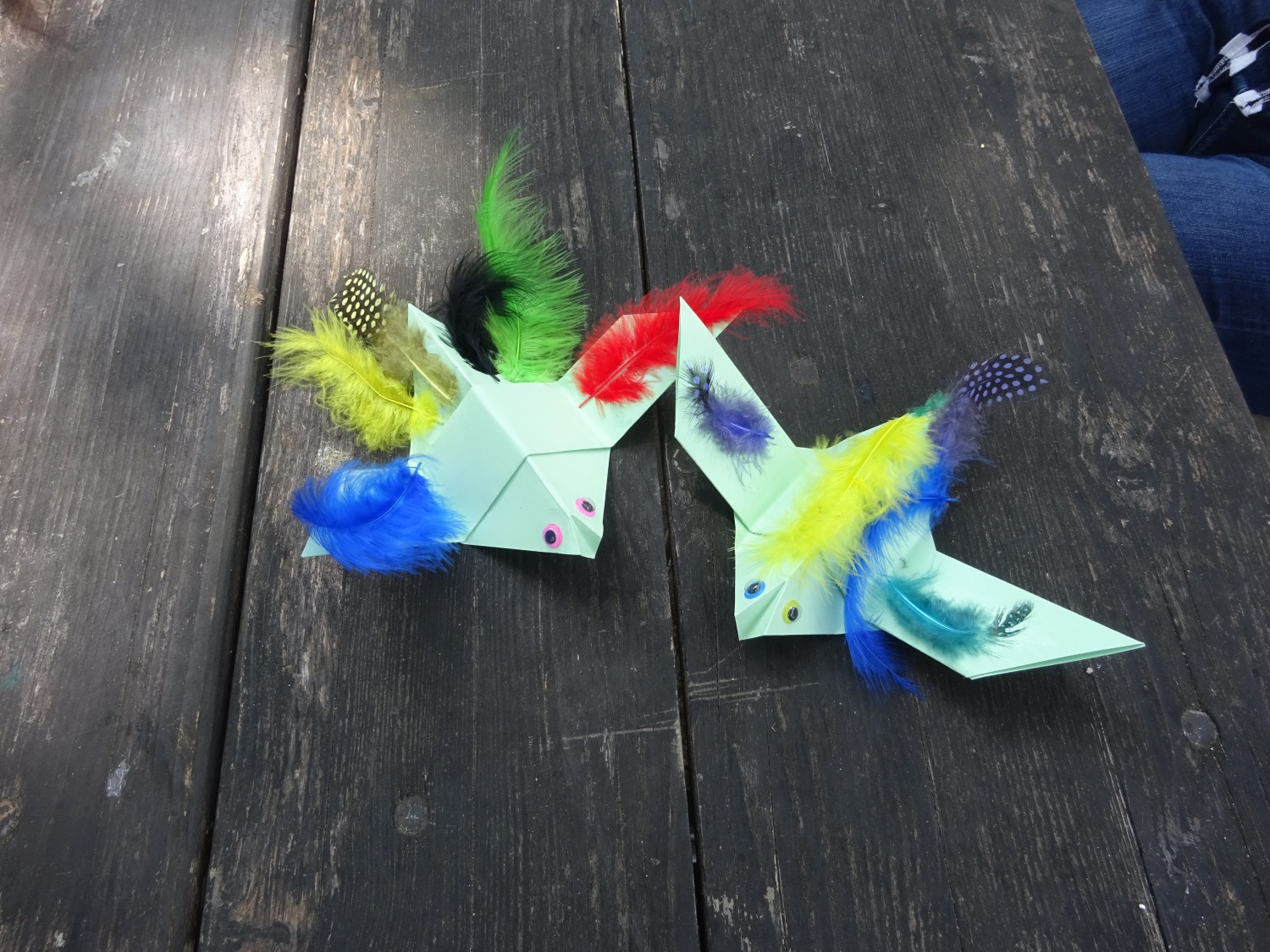 Paul und Paula möchten  Ihnen auch noch ein paar ihrer Lieblingsorte in der Kita Waldhaus zeigen!
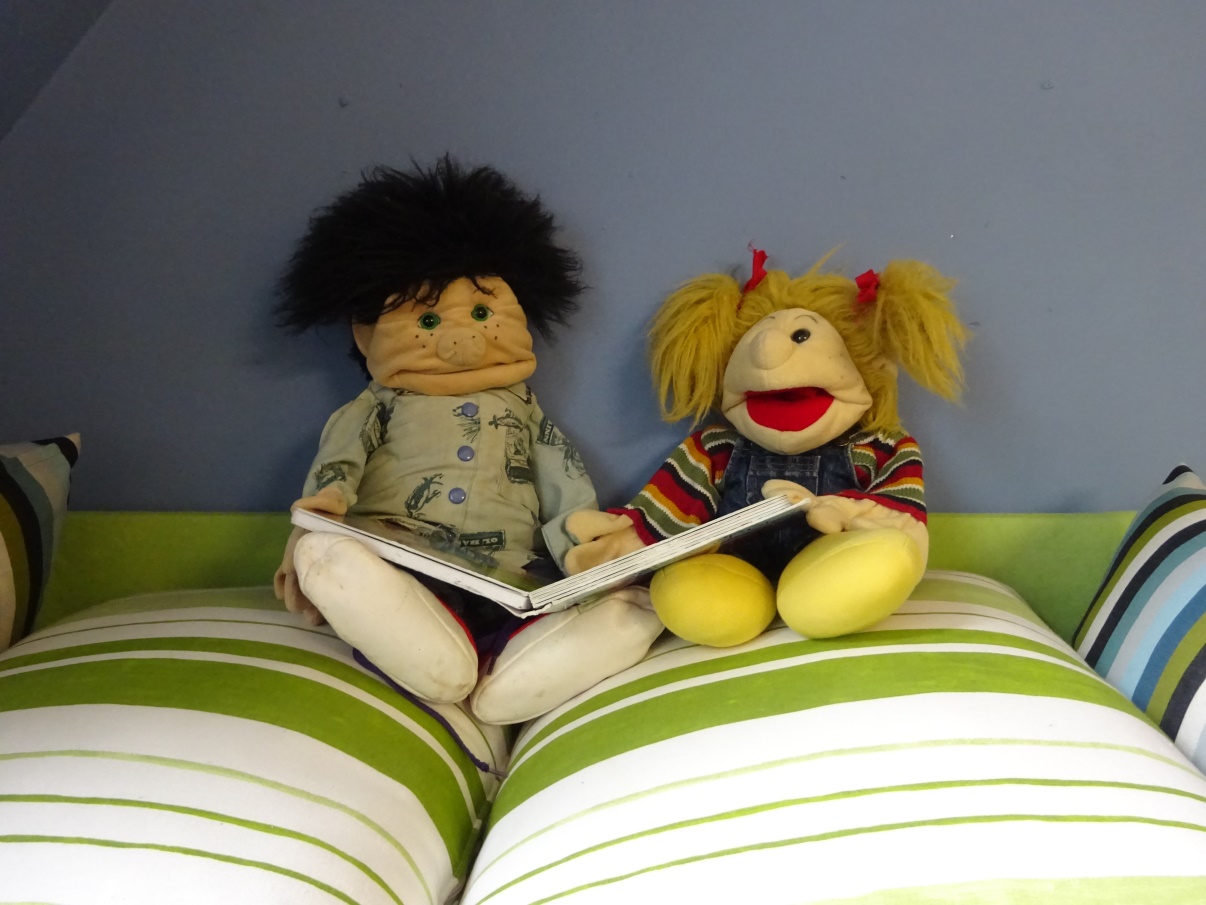 Wir sitzen gerne auf der Schmökercouch bei den Hasen und Igeln!
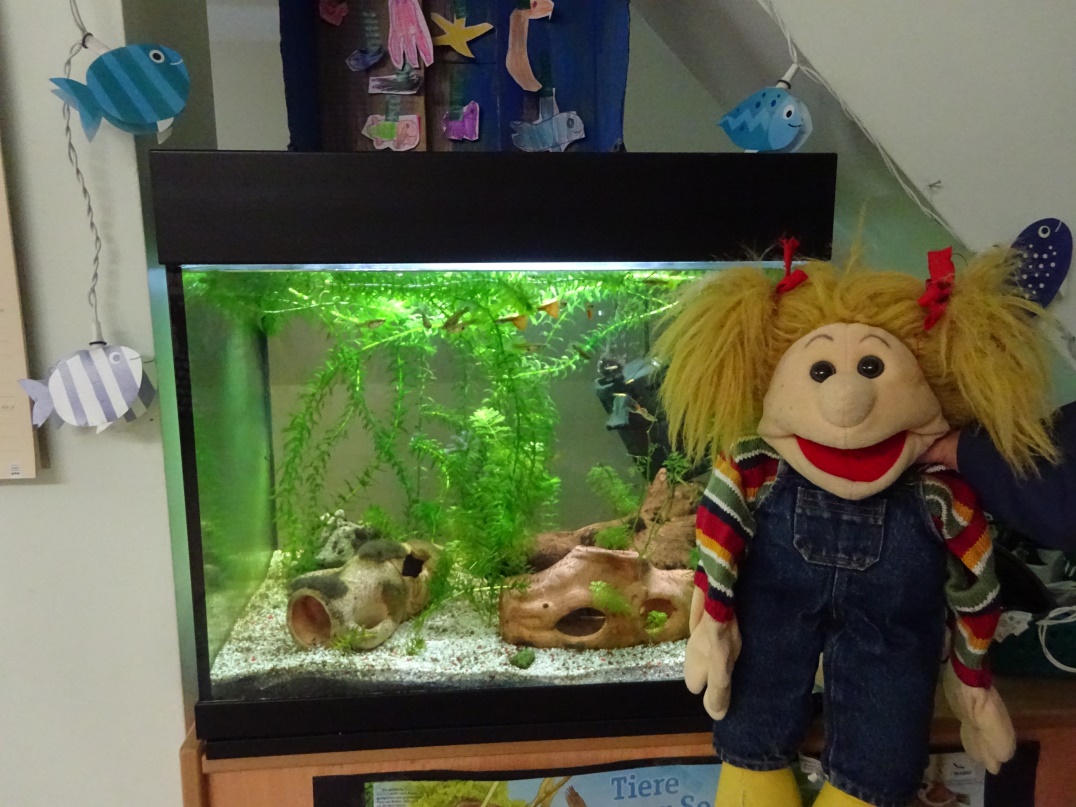 Auch das Aquarium im Raum der Spatzen finden wir spannend!
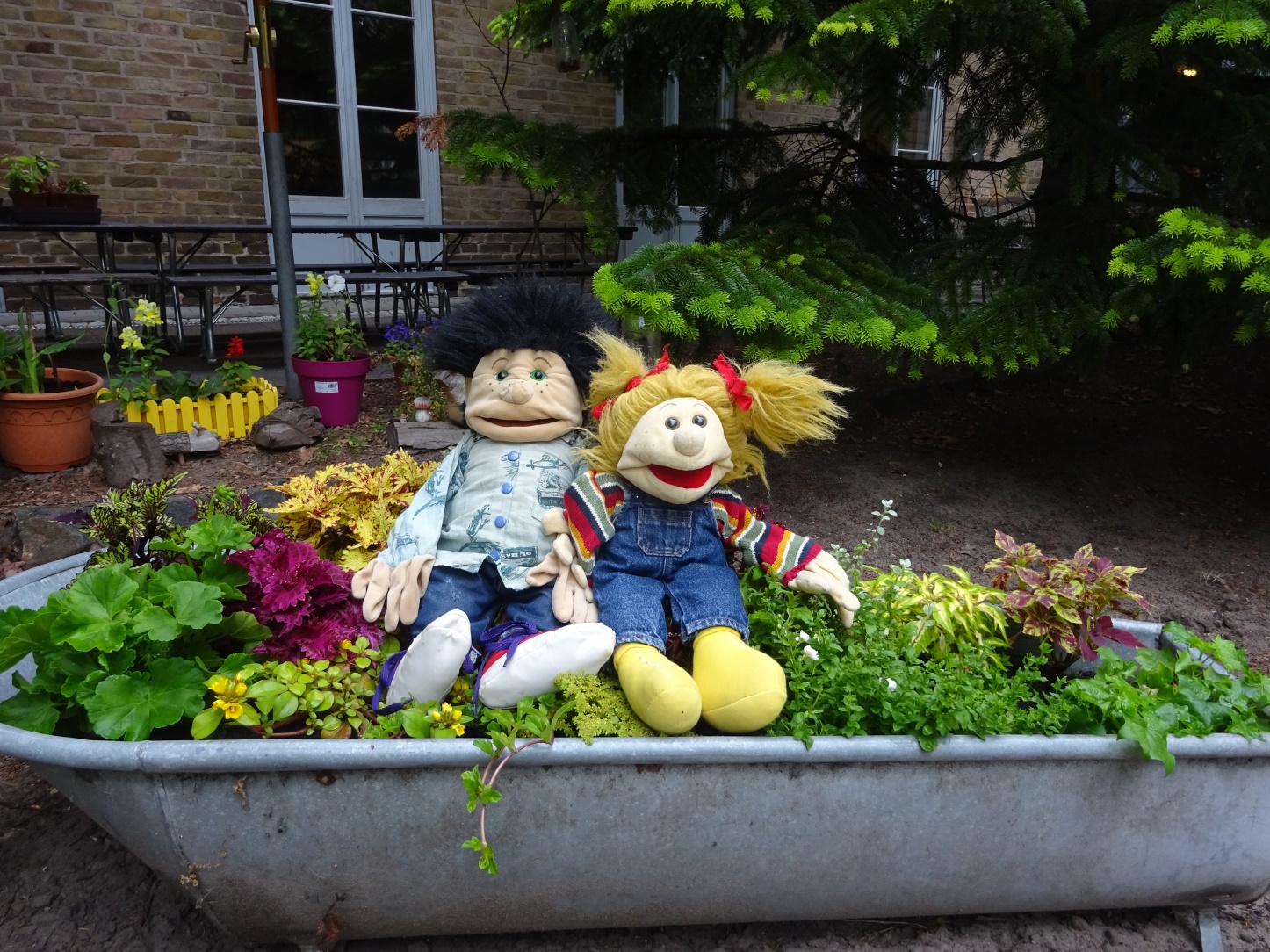 Wir  freuen uns täglich über die vielen Blumen in der Kita!
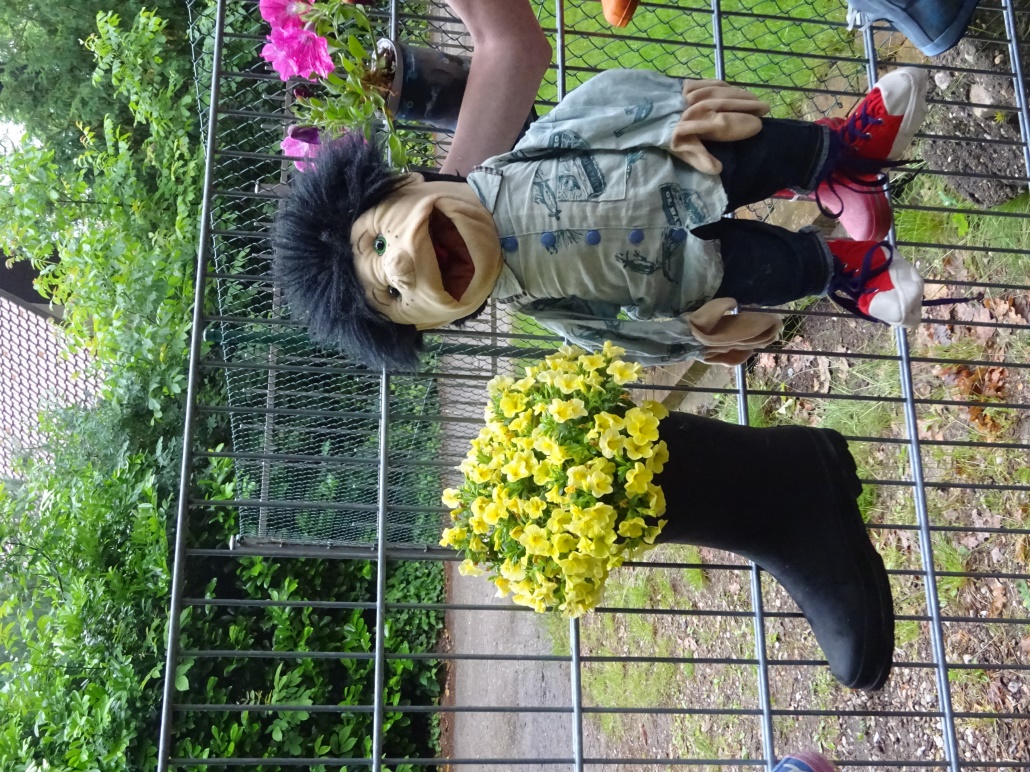 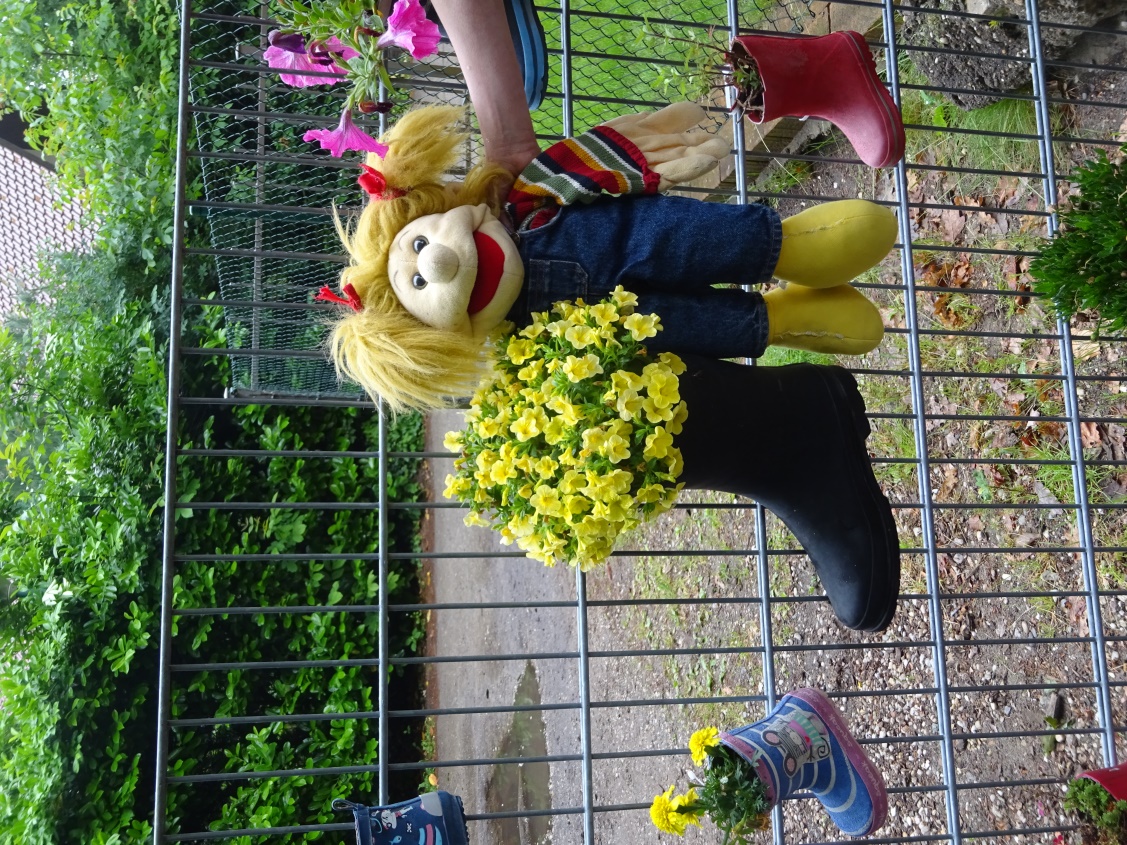 Gerne spielen wir auf unserem Schiff , das unser Hausmeister Falko gebaut hat. Es heißt „FARUTH“!
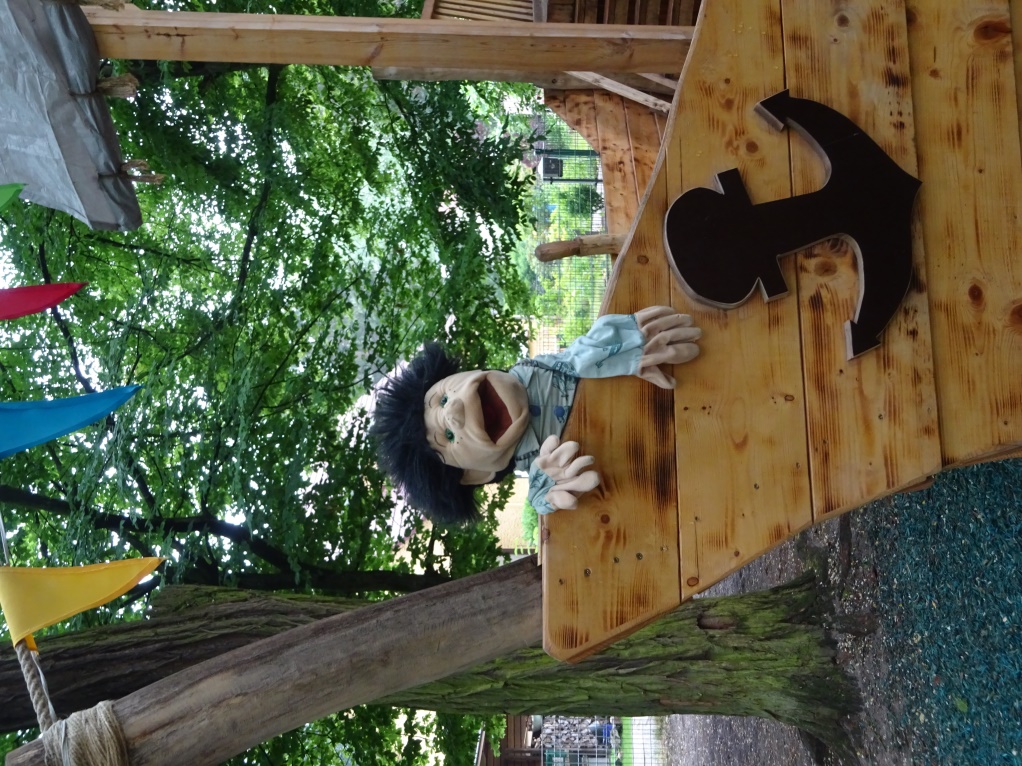 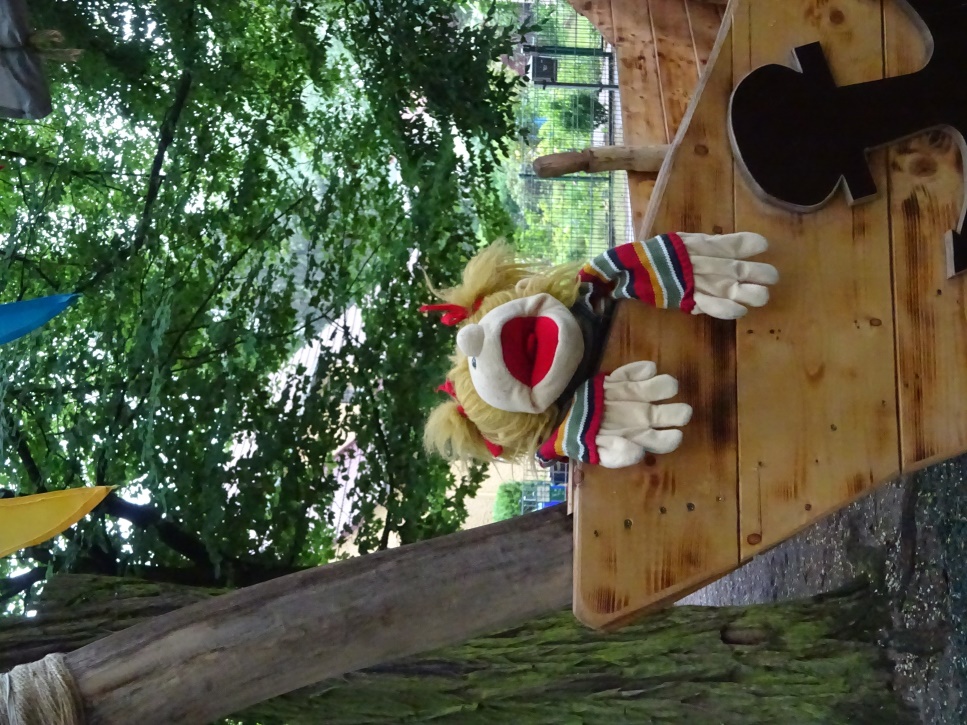 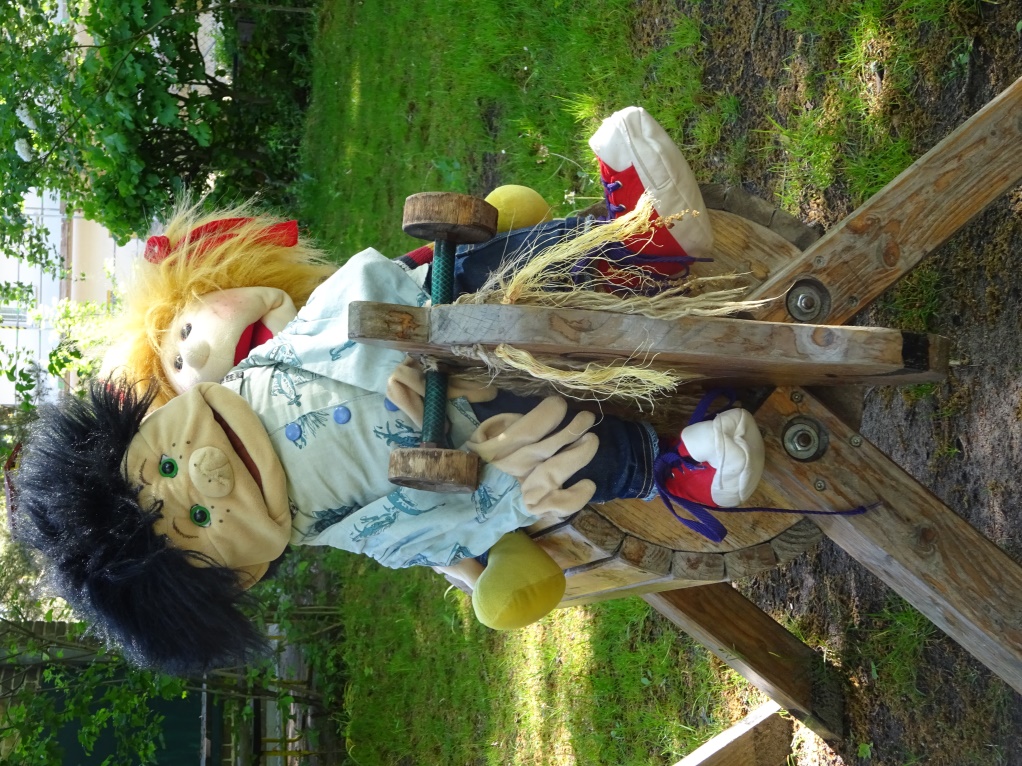 Und auf unseren Holzpferden, die Falko gebaut hat, reiten wir auch sehr gerne – das macht uns viel Spaß!
Wir würden uns freuen, Sie bald einmal im Waldhaus begrüßen zu können!
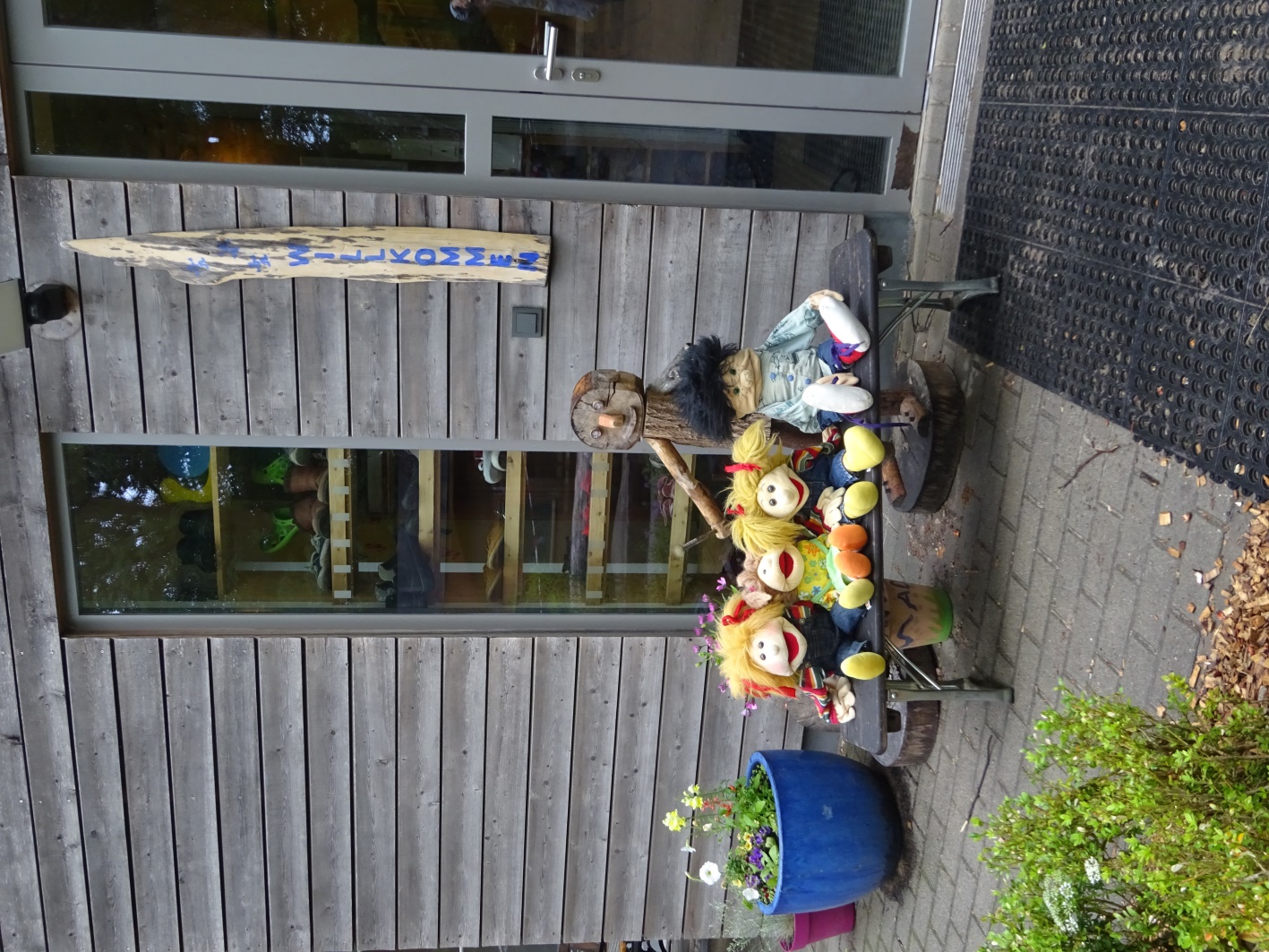 Frau Thiede und die Erzieher und Erzieherinnen der Kita Waldhaus!